Интерактивная игра
«Весна пришла»
г. Сатка
2022
Цель: обобщить знания детей дошкольного возраста о весеннем времени года и его особенностях.
Задачи 
Обучающие:
- Обобщить знания детей о весне как одном из четырех времен года.
Развивающие:
развивать любознательность, наблюдательность, активность в познавательной деятельности;
- развивать память и внимание, логическое мышление.
Воспитывающие:
- воспитывать интерес к миру природы.
Алгоритм работы
Вашему вниманию предлагается четыре пункта меню - игры. Для выбора нажмите на любой пункт меню.
Следуйте дальнейшей инструкции.
Для перехода в главное меню нажмите значок домика.
1.Признаки весны
2.Найди отличия
3.Назови приметы весны
4.Весенние загадки
5.Перелетные птицы
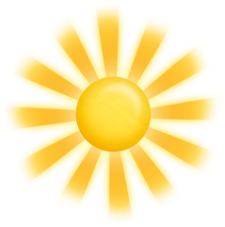 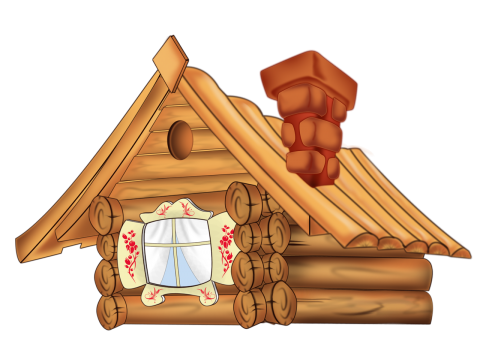 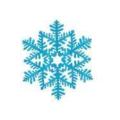 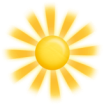 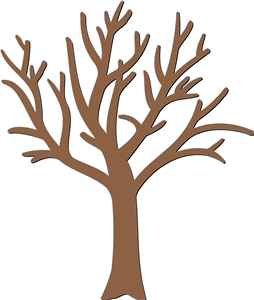 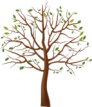 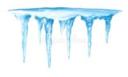 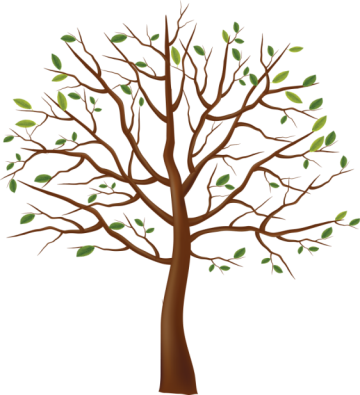 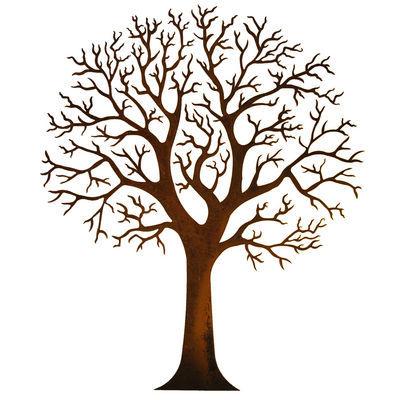 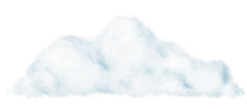 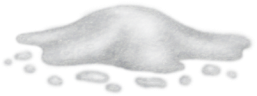 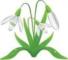 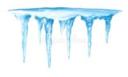 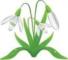 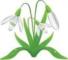 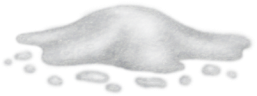 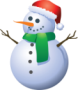 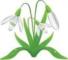 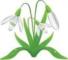 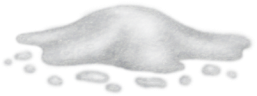 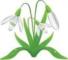 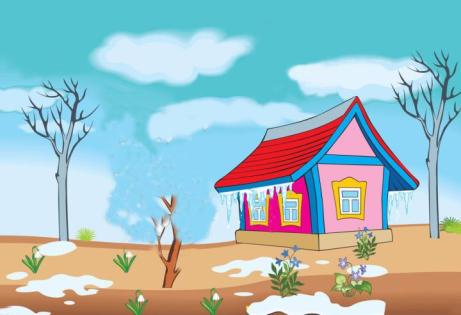 «Найди 
отличия»
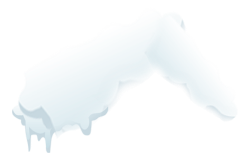 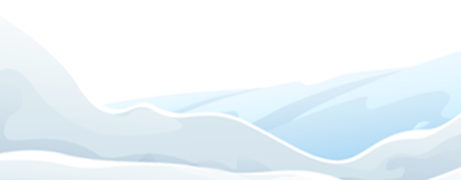 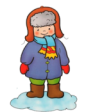 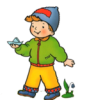 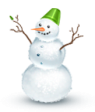 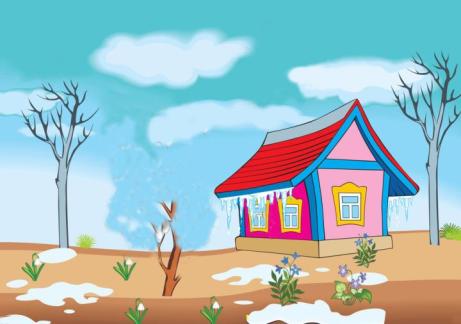 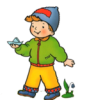 «Назови приметы весны»
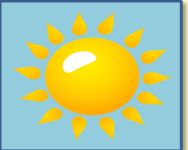 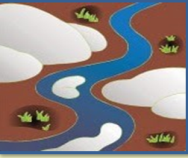 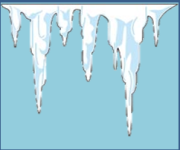 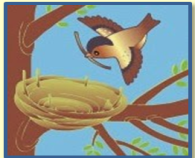 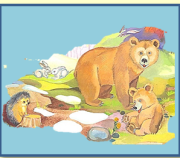 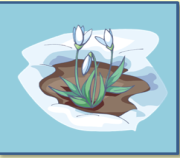 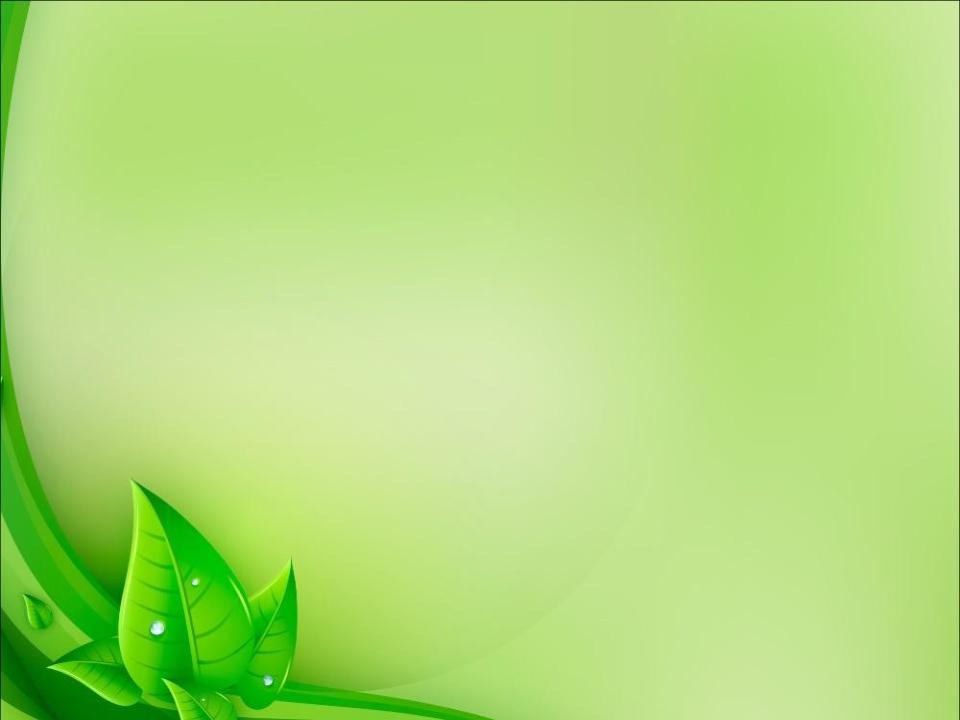 Из-под снега расцветает,
Раньше всех весну встречает.
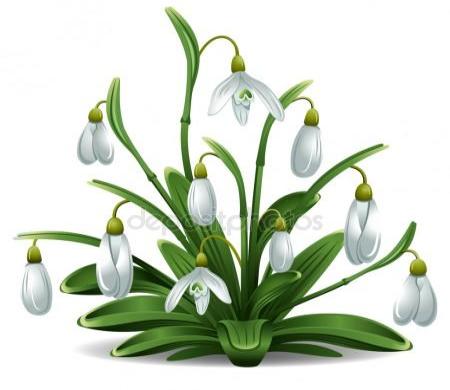 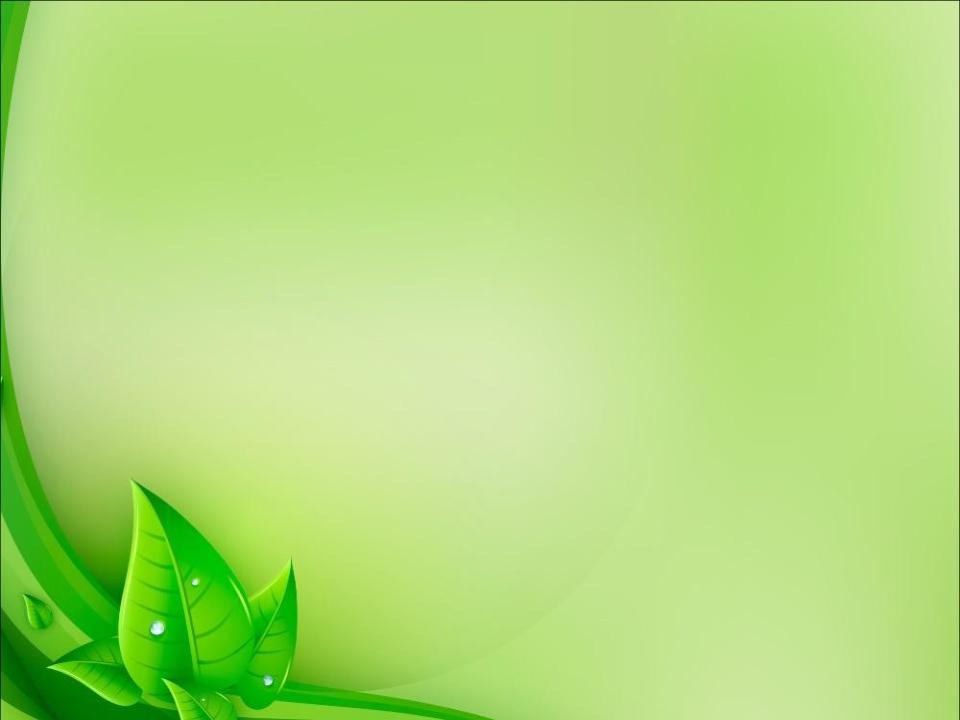 Тает снежок,Ожил лужок,День прибывает.Когда это бывает?
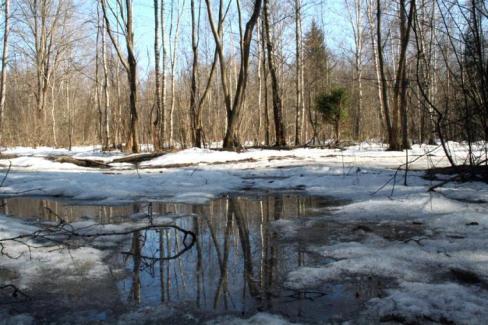 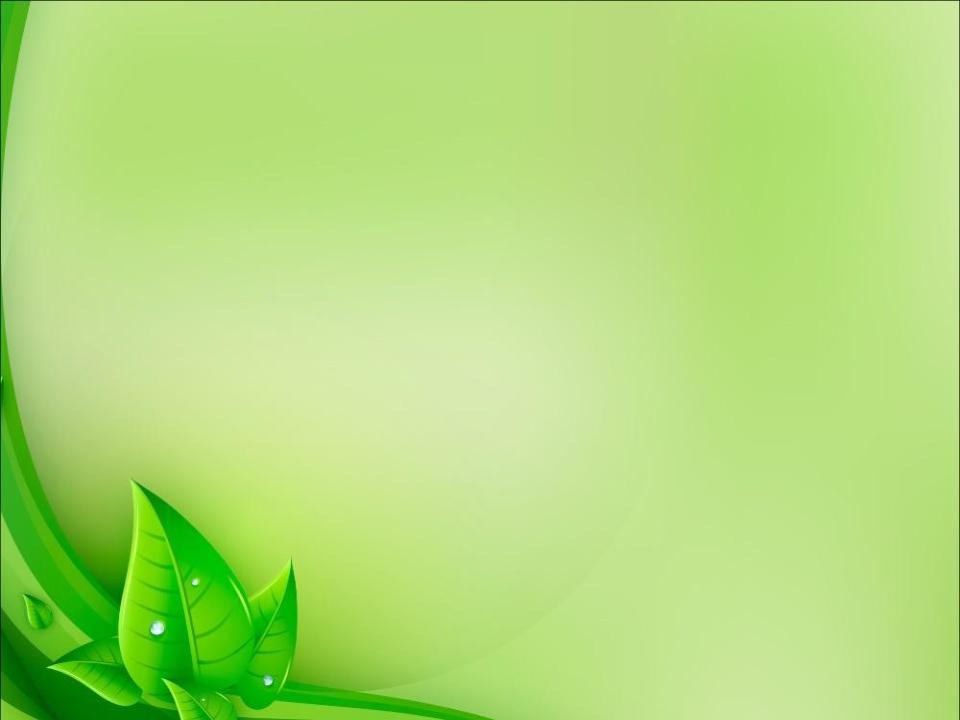 Снежок растаял и с полей
Бежит проворливый …
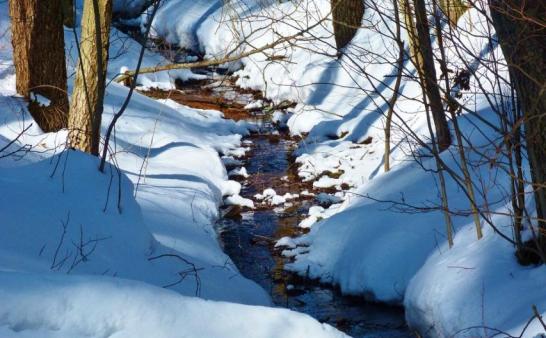 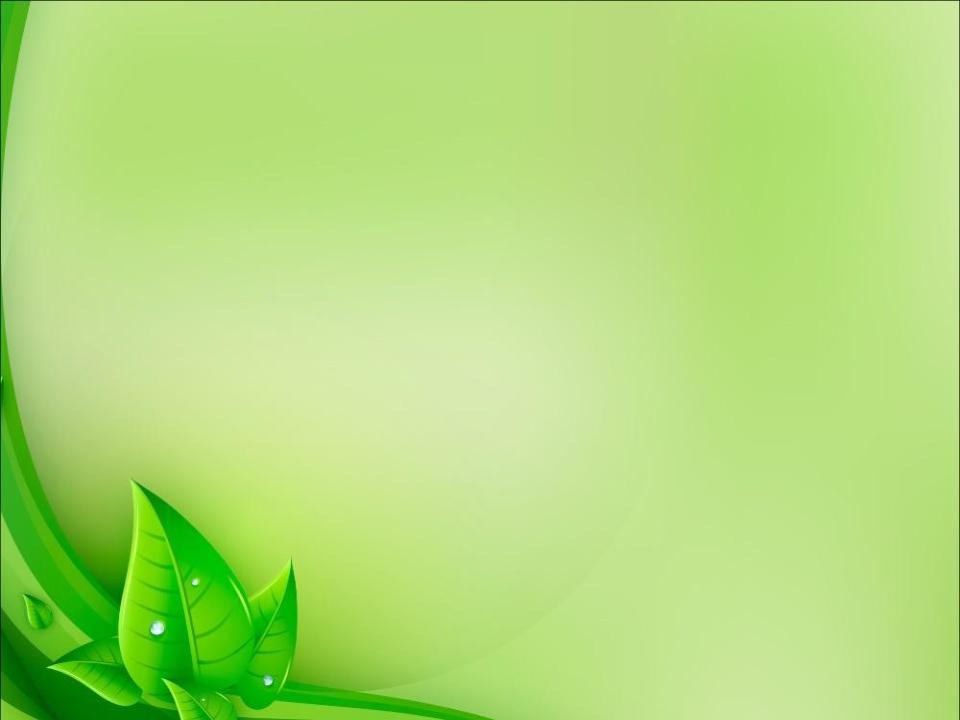 Серебристая МорковкаПрицепилась к крыше ловко.Уцепилась за карнизИ растёт весною вниз.
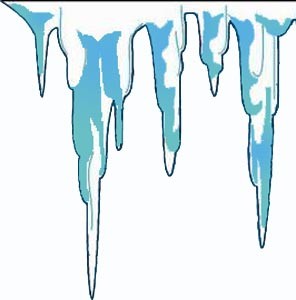 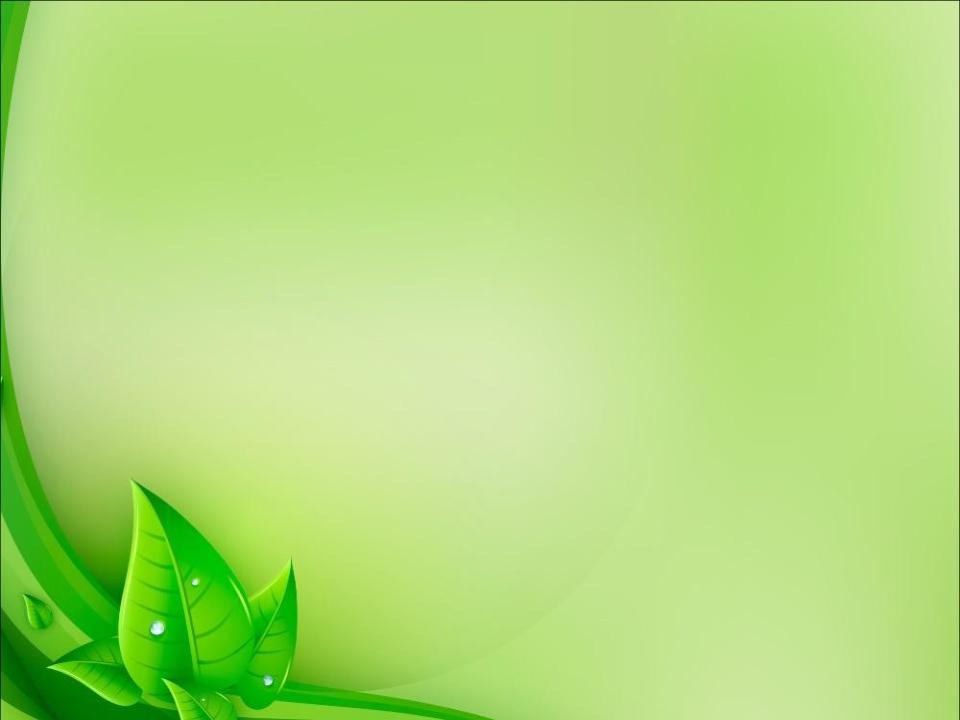 Солнце греет у порога И растаяли сугробы, Потекли рекой ручьи, Прилетели к нам ...
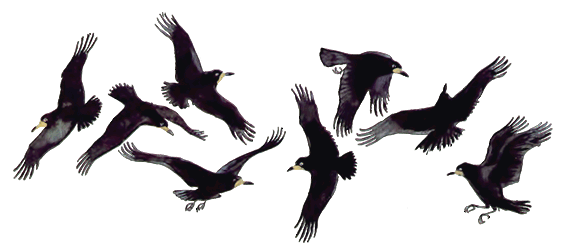 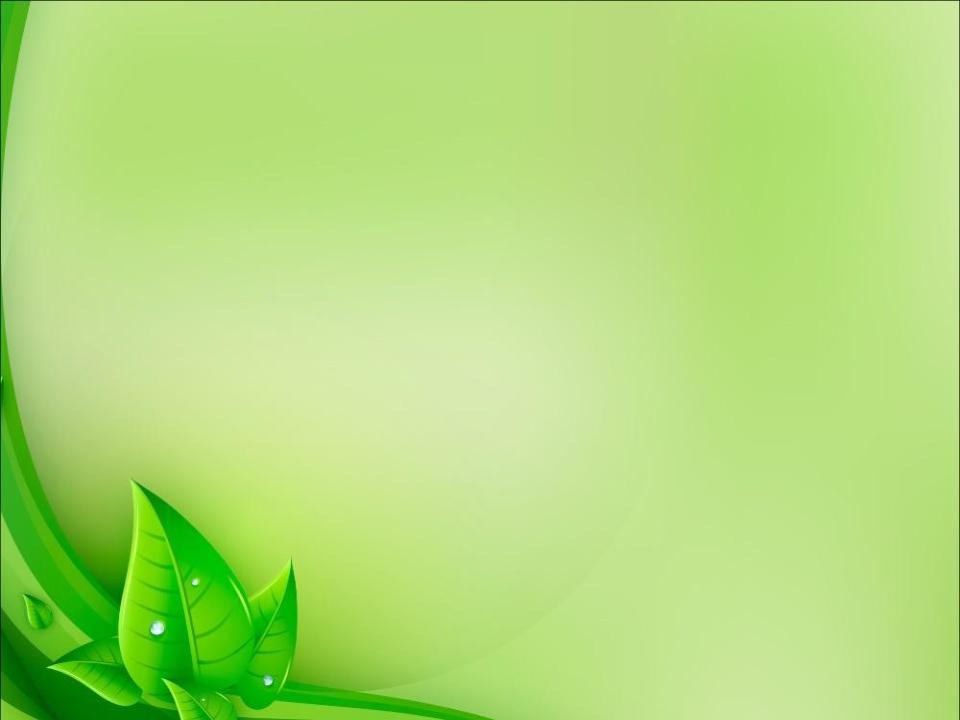 Назови перелетных птиц
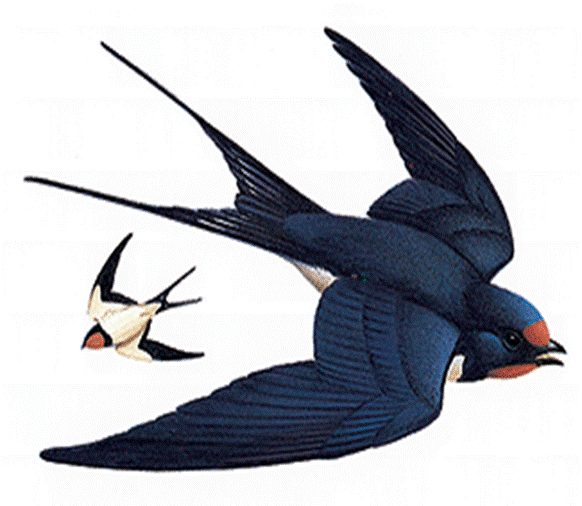 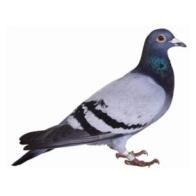 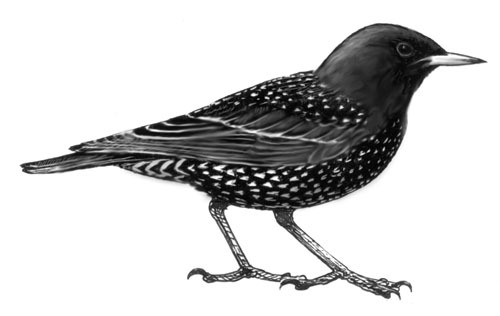 Ласточка
Скворец
Голубь
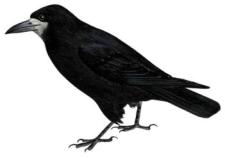 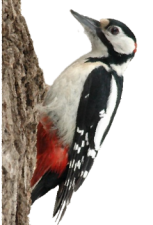 Грач
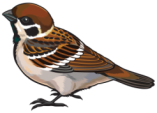 Дятел
Воробей
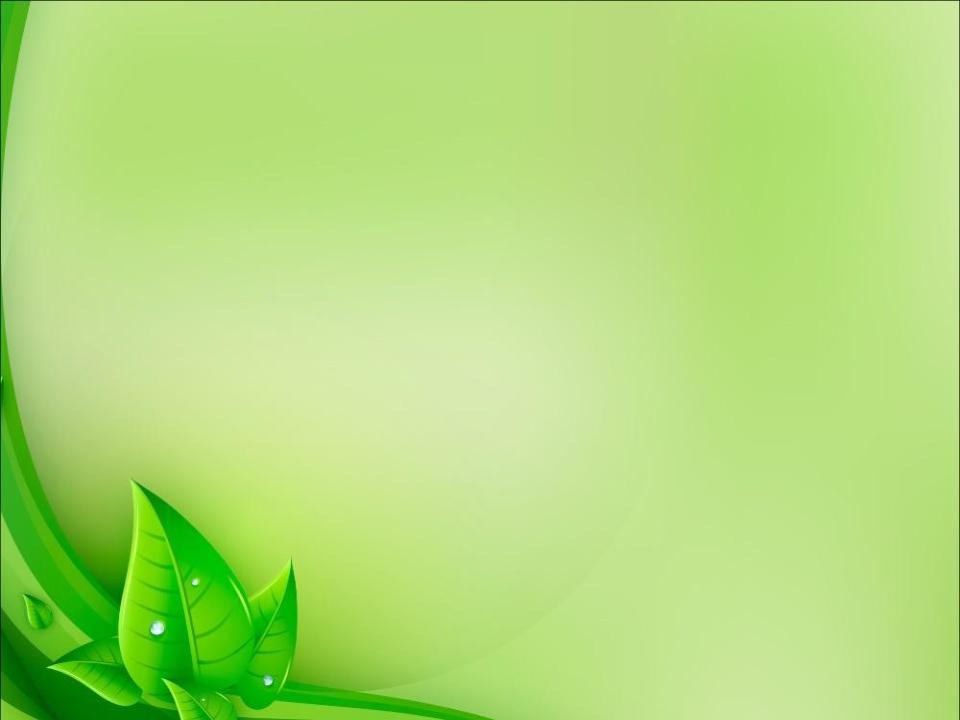 Какие животные весной
 просыпаются ?
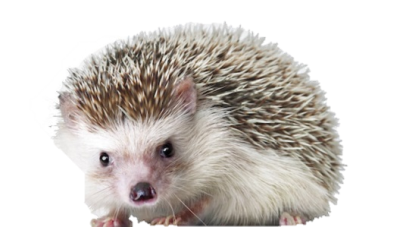 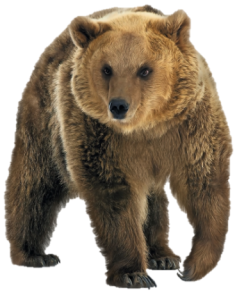 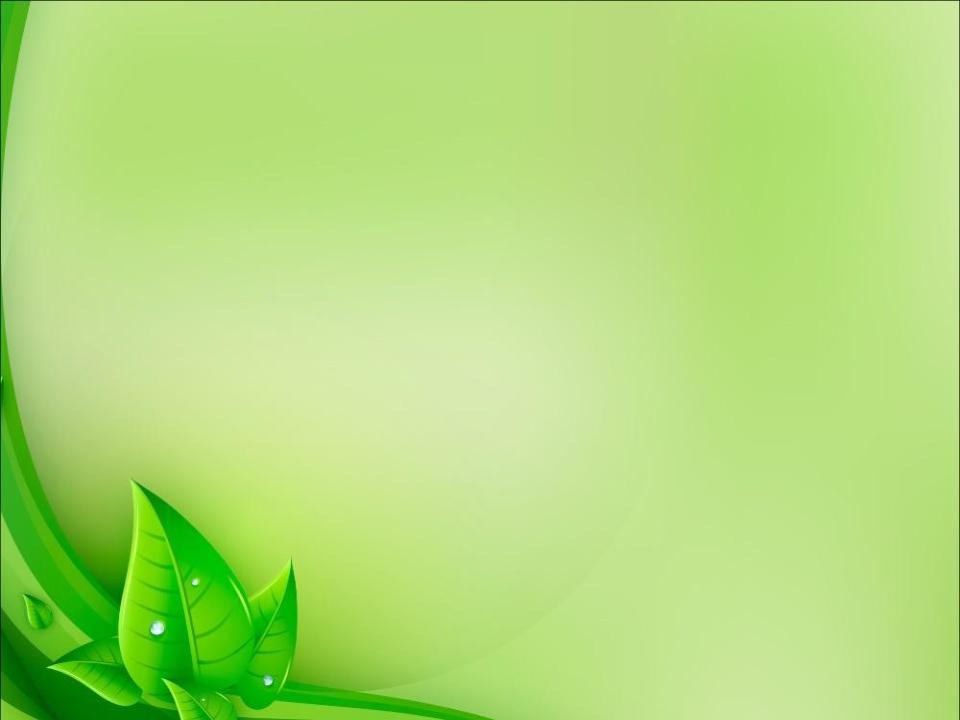 Молодцы!
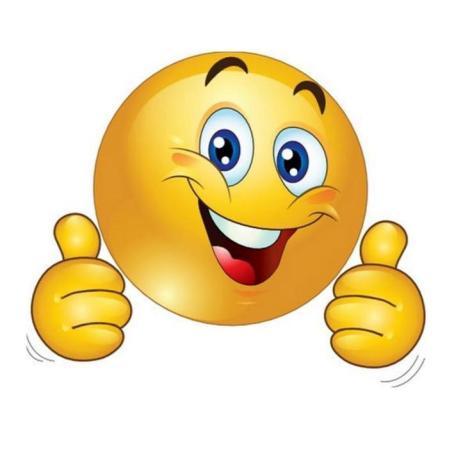